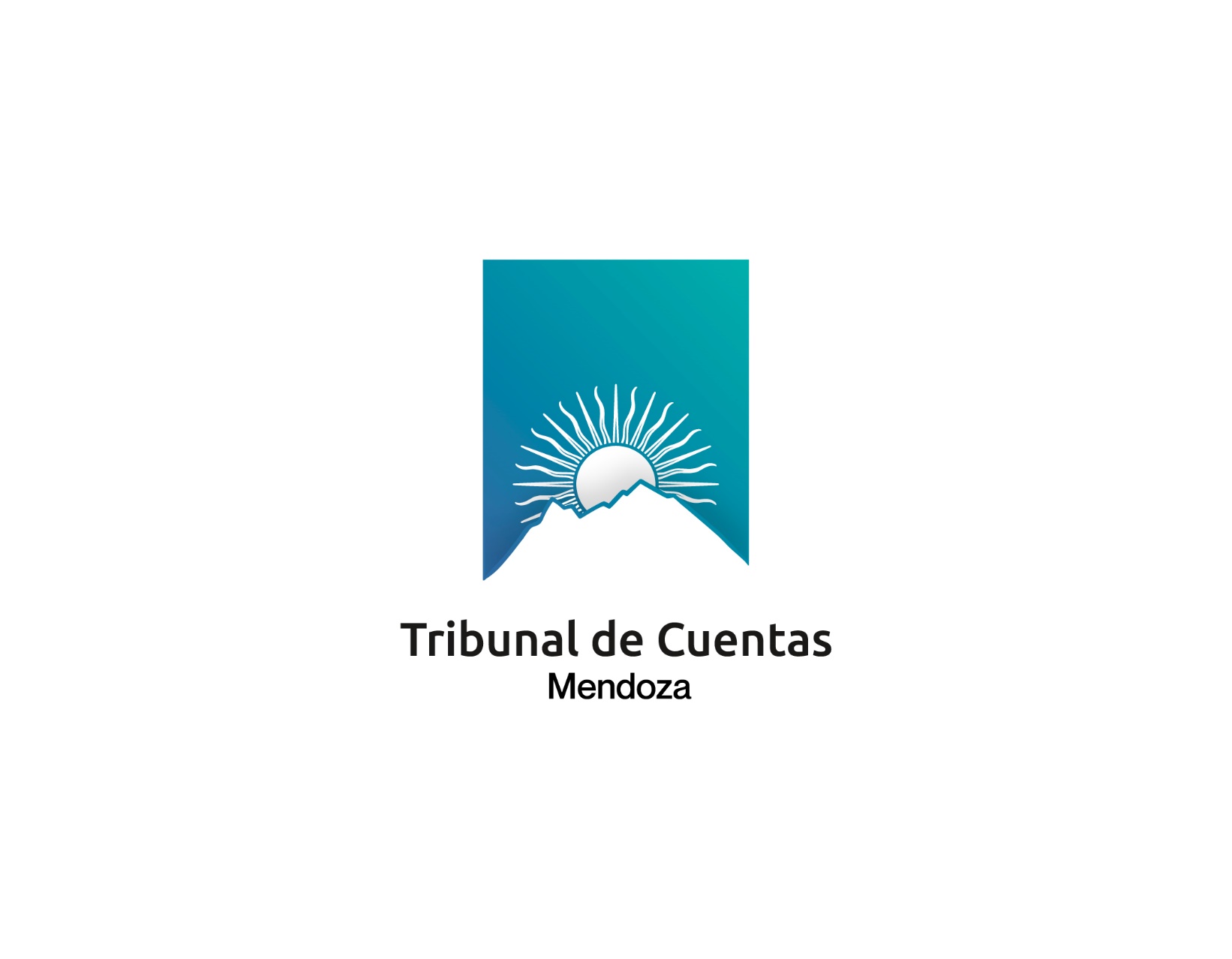 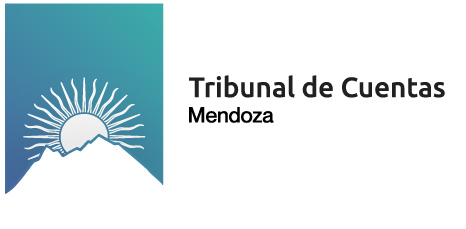 RENDICION DE CUENTAS ACUERDO 870CAMBIO DE AUTORIDADES
ObjetivosOrientación Pautas CorteNecesidad de su realizaciónEstados contables a presentarCambios en el ACTA
3
Art. 23 Ley 1003Renuncia o CesaciónEmpleado responsableRENDIR CUENTAS
4
Sujetos Obligados15 días para RENDIRHábiles administrativos- Si no dice nadaNómina de FuncionariosAnexo I Acuerdo 2988- 6453 o 5717Reforma ACUERDO 6499
5
Acuerdo Nº 6499
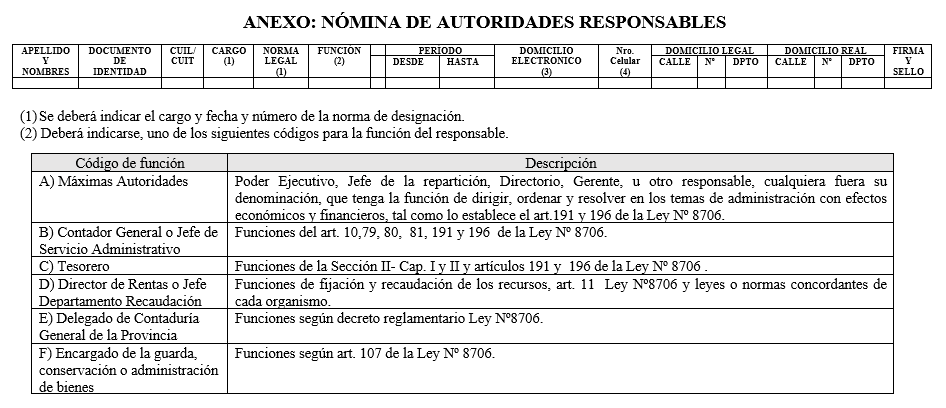 6
Acuerdo Nº 6499
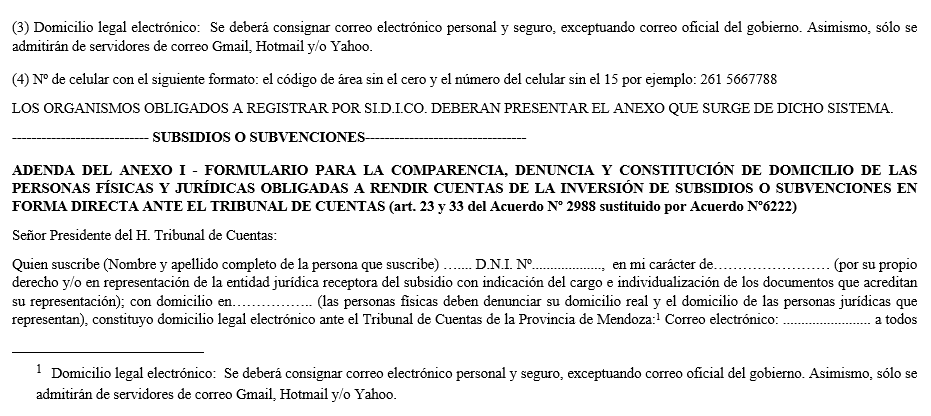 7
Acuerdo Nº 6499
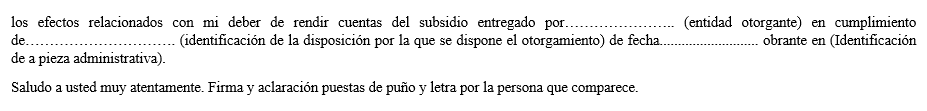 8
Art. 3 Contenido ACTALugar y fechaMotivo cambioNombre funcionario salienteNombre funcionario entranteAnexo I parte integrante ACTAIndicación normativa del cambio
9
Art. 4° Arqueo de fondos y valoresRecuento – fecha de corte operaciones del mes En Tesorería y DependenciasFondos permanentes- Cajas ChicasÚltimos Números Comprobantes Ingresos y EgresosRecuento VS Registros- Diferencias explicadasBoletos Ingresos- Existencias inicial- final - utilizados
10
Suscripción por parte Responsable controlar formulariosComposición Inventarios Cuentas de OrdenCARGOS Y DESCARGOS Art. 76- 106Expedientes u OPACTA DE ARQUEO FIRMADATesorero- Responsable- Contador oQUIEN CONTROLÓ
11
Art. 5° Conciliaciones de CUENTAS BANCARIAS a fecha de corteTODAS LAS CUENTAS ENTE CC- CA- PF- TÍTULOS- MEDIO DE PAGOConciliación : Registros Contables- Extractos Fotocopia si no está cargado electrónicamentePARTIDAS DEPURADASCONFORMADAS JEFE SERVICIO ADMINISTRATIVO O CONTADOR
12
Art. 6° Ejecución presupuestaria Erogaciones y Recursos PresupuestariosAcumuladas a fecha de CORTE - ANEXOS III- IV Acuerdo 2988- Modelo estado contable  presupuestario y financiero - Estado de Resultados
13
Acuerdo Nº 2988
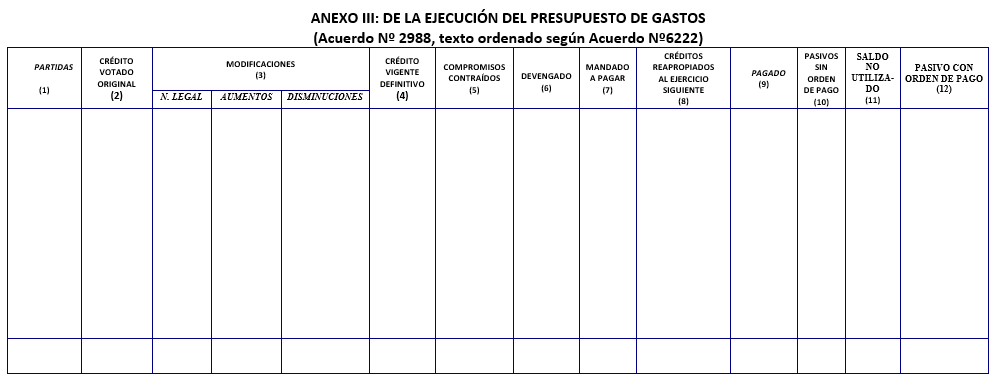 14
Acuerdo Nº 2988
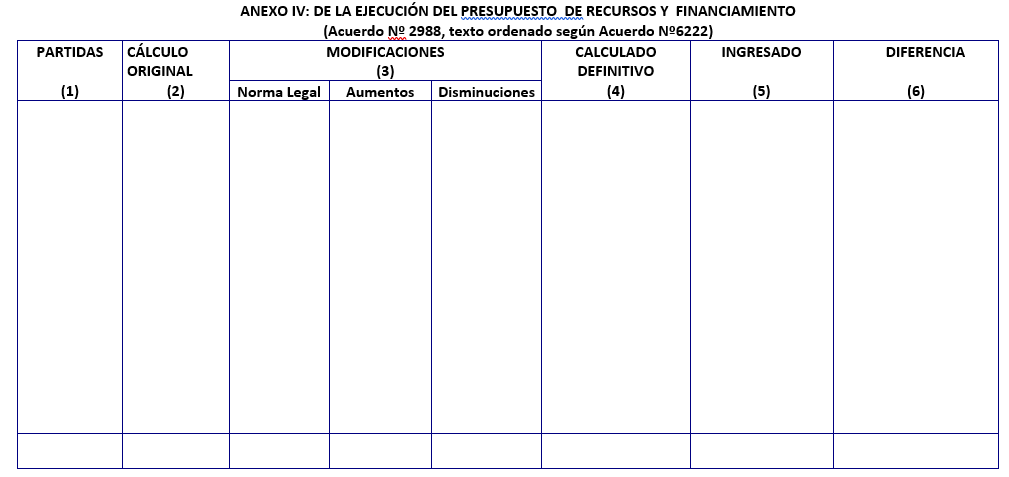 15
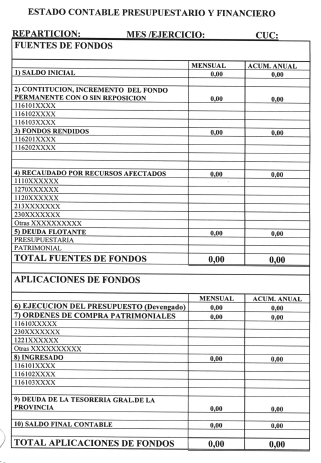 Disposición 36 CGP 2017
16
Disposición 36 CGP 2017
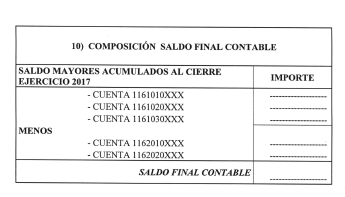 17
Art. 7° Total Deuda Impaga Presupuestaria- PatrimonialFONDOS DE TERCEROS- Inventario Art. 8°- Detalle de remitos recibidos de proveedores“Que no se hayan REGISTRADO”COLOCAR “NO EXISTEN” POR QUE???Art. 9°- Detalle de Facturas recibidas de proveedoresIDEM ANTERIOR
18
Art. 10° Estado MENSUAL de Movimientos de Fondos y Valores Desde Primer día mes anterior HASTA fecha de CORTE - ANEXOS IX- Modelo estado contable  presupuestario y financiero - Estado de Origen y Aplicación de Fondos Art. 11°- Balance de Sumas y SaldosAcumulado a fecha de corte
19
Acuerdo Nº 2988
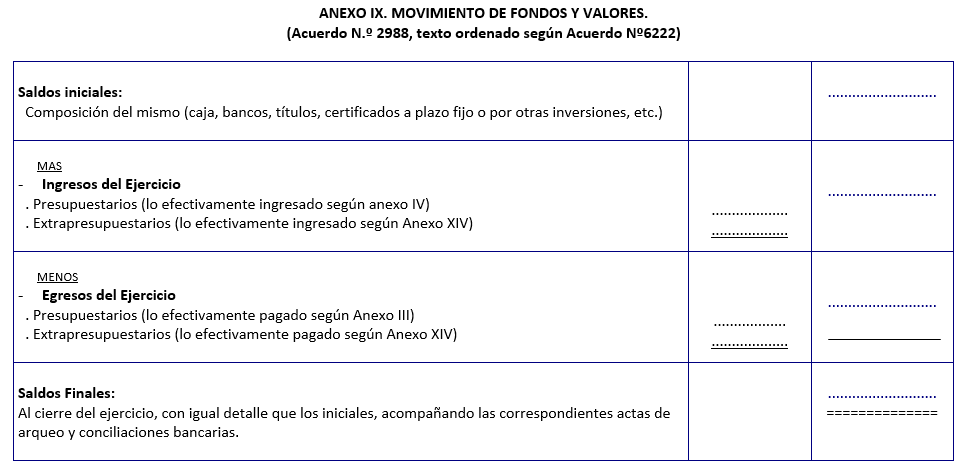 20
Art. 12° Inventarios- A fecha CORTEInventario General de Bienes de Uso- Anexo XIIIInventario de Bienes de ConsumoControl Físico en cada DEPÓSITO firmado por su responsable. Inventario de Cuentas por CobrarSUSCRIPTOS POR CADA UNO DE LOS RESPONSABLESCRÉDITOS O COBRANZANO solo FIRMA  del CONTABLE.
21
Acuerdo Nº 2988
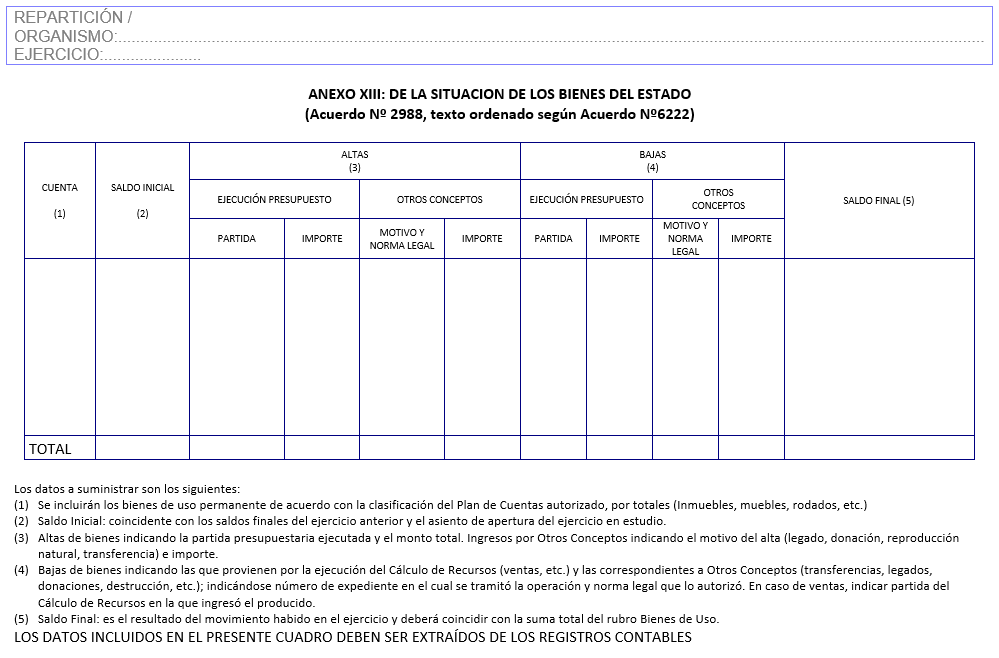 22
Art. 13°- Detalle de los Cargos de Planta permanente y transitoria, y Cantidad de Contratos de Locación de servicios u obrasAnexo 19 Acuerdo 3949Artículo 14°- Detalle de la Deuda PúblicaAnexo 5 Acuerdo 3949
23
Acuerdo Nº 3949
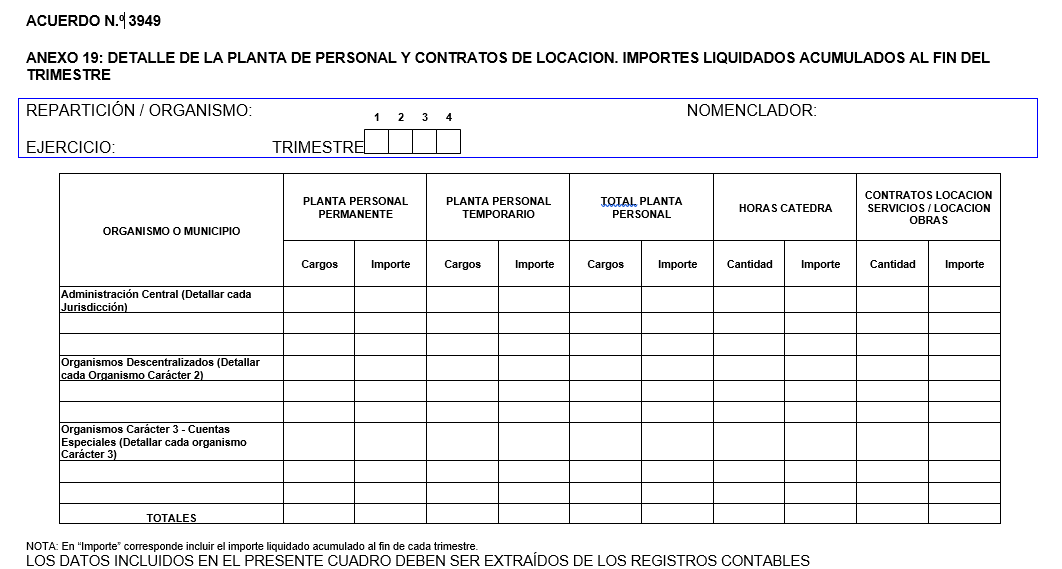 24
Acuerdo Nº 3949
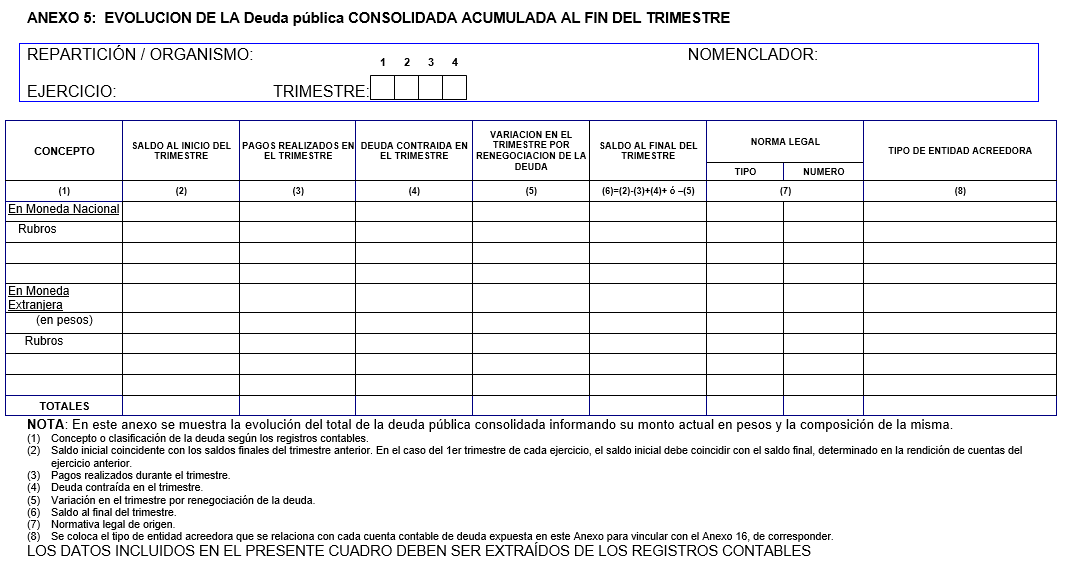 25
Art. 15° Detalle de los Juicios en ejecuciónAnexos 17 y 18 - Acuerdo 3949Art. 16° Último número de las disposiciones normativas emitidas por la organización hasta la fecha del corte
26
Acuerdo Nº 3949
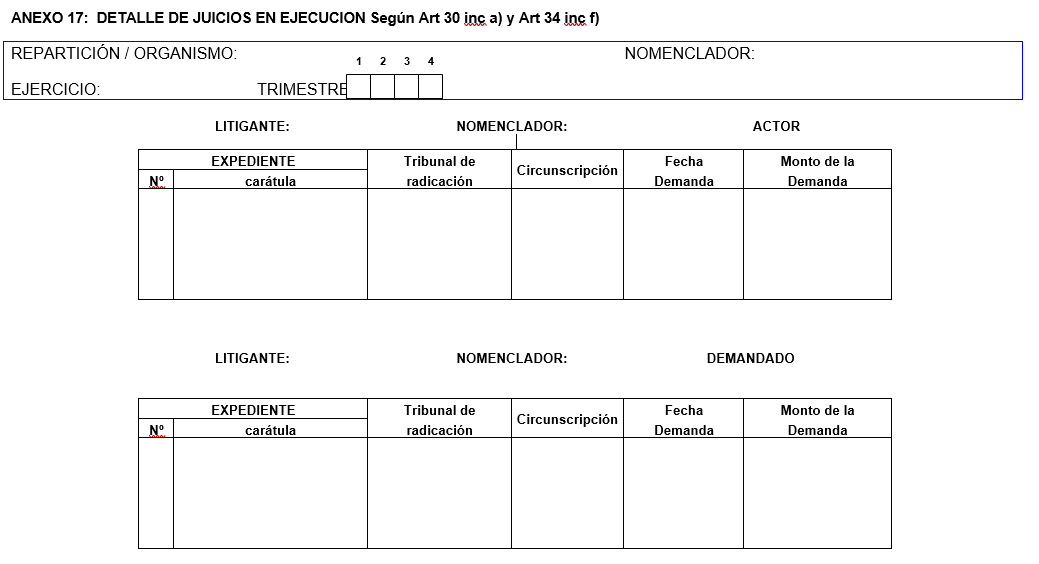 27
Acuerdo Nº 3949
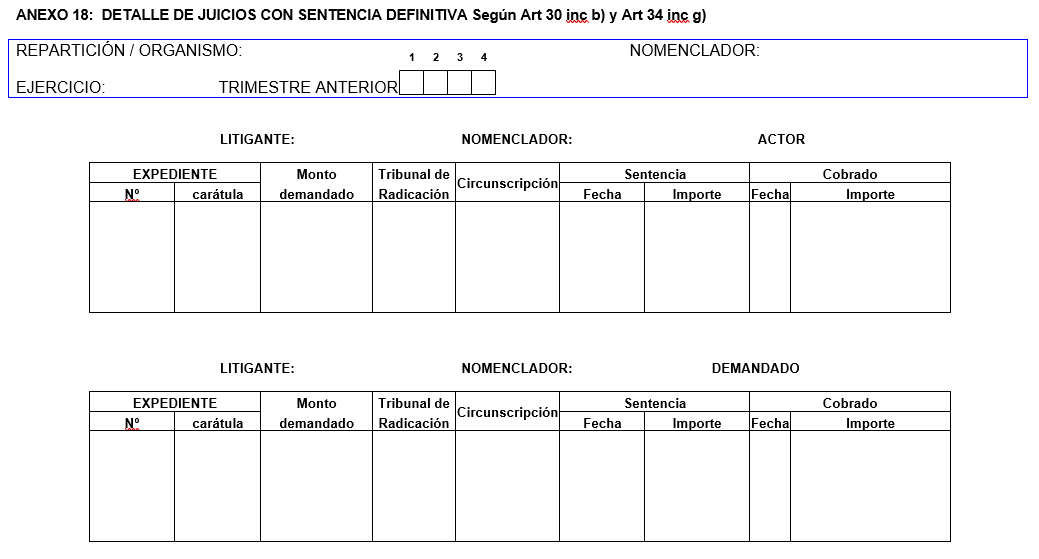 28
Art. 18° Constancia escrita y firmada de los intervinientes a la fecha corte.Último número de asiento y libros entregados del saliente al entrante Art. 19° Detalle de Fondos afectadospendientes de rendir a fecha de CORTE  Declarar Uso transitorio a la fecha de corte Art. 34 Ley 8706Anexos V y VI Acuerdo 2988Importancia??????
29
Acuerdo Nº 2988
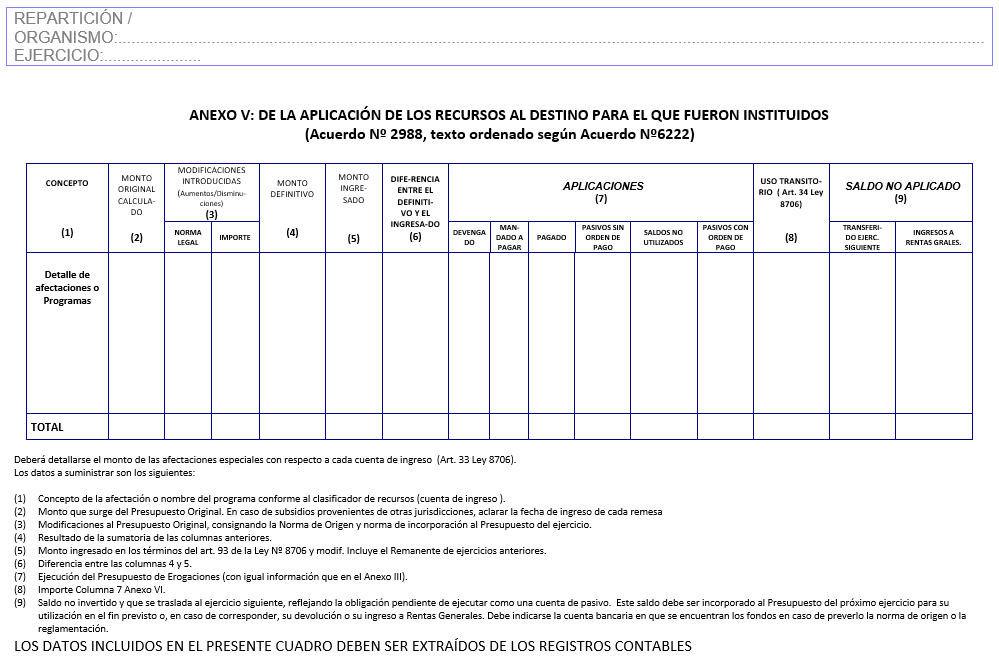 30
Acuerdo Nº 2988
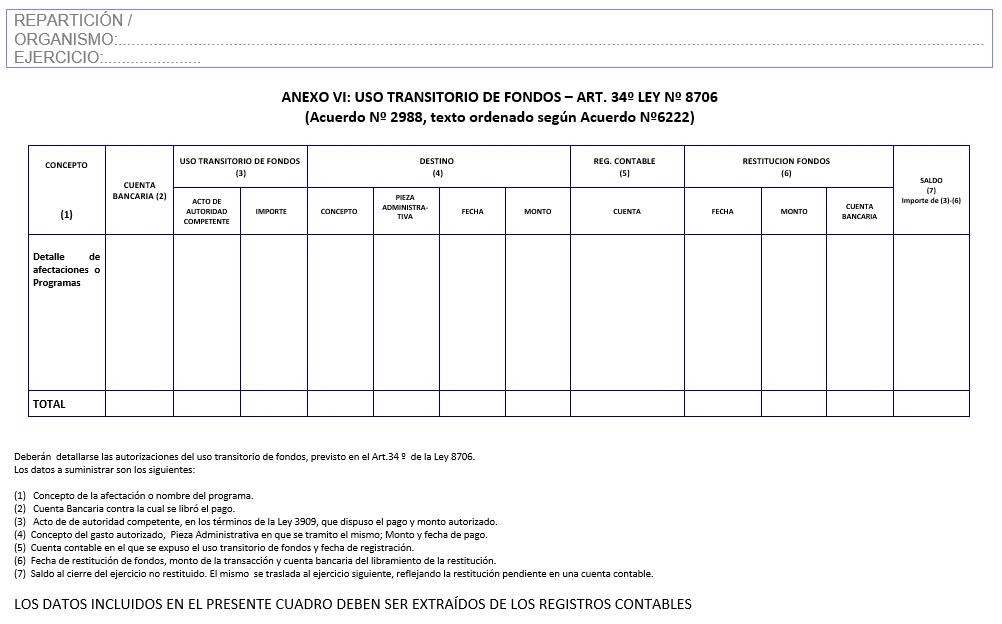 31
Art. 20° Suscripción de las Actas.Por funcionarios intervinientesORIGINAL a TRIBUNALDentro de 15 días (Hábiles administrativos) Si no dice nadaSaliente OBLIGACIÓN- Entrante también firma SI COMPARECE si no se expresa Art. 21° Sanción por IncumplimientoEn tiempo y forma Sanción art. 25 Ley 3308
32
Art. 22° Diferencias en la informaciónFuncionario ENTRANTEDiferencias de InformaciónDentro de 60 días (Hábiles administrativos) Si no dice nadaPresentar Diferencias con documentación respaldoArt. 23° Representación Asesoramiento-  Personas ajenas administraciónGastos y Honorarios por cuenta INTERESADO
33
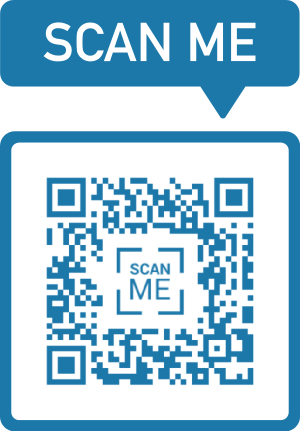 MUCHAS GRACIAS!

Los invitamos a responder nuestra Encuesta de Satisfacción del encuentro y sobre los temas de capacitación de su interés